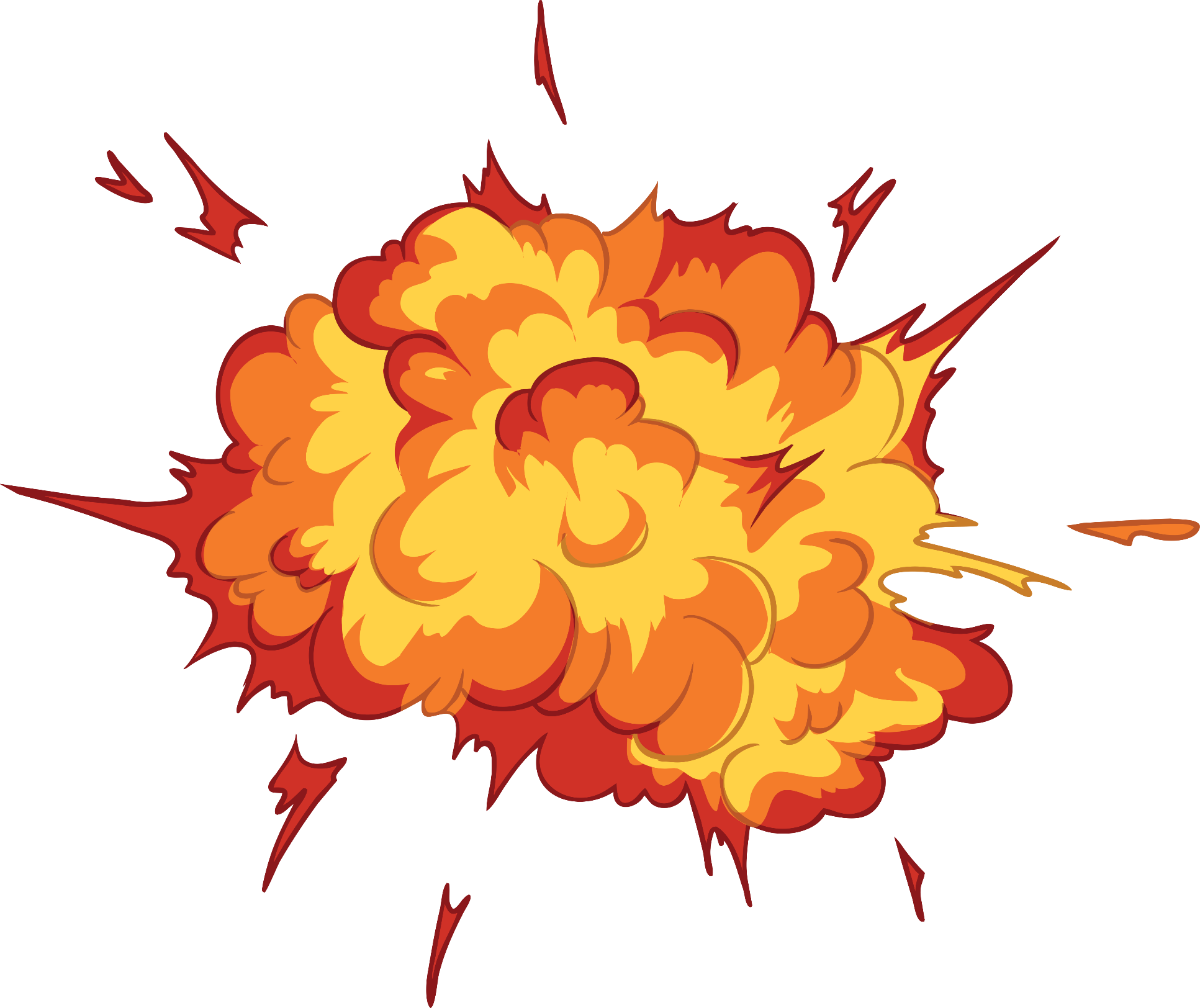 Take a look at the dots and see how many there are. Can you say how many dots there are before a superhero flies across the screen? You’ll need to be quick!
Ask your adult to go through the powerpoint quickly. How fast can you count the dots?
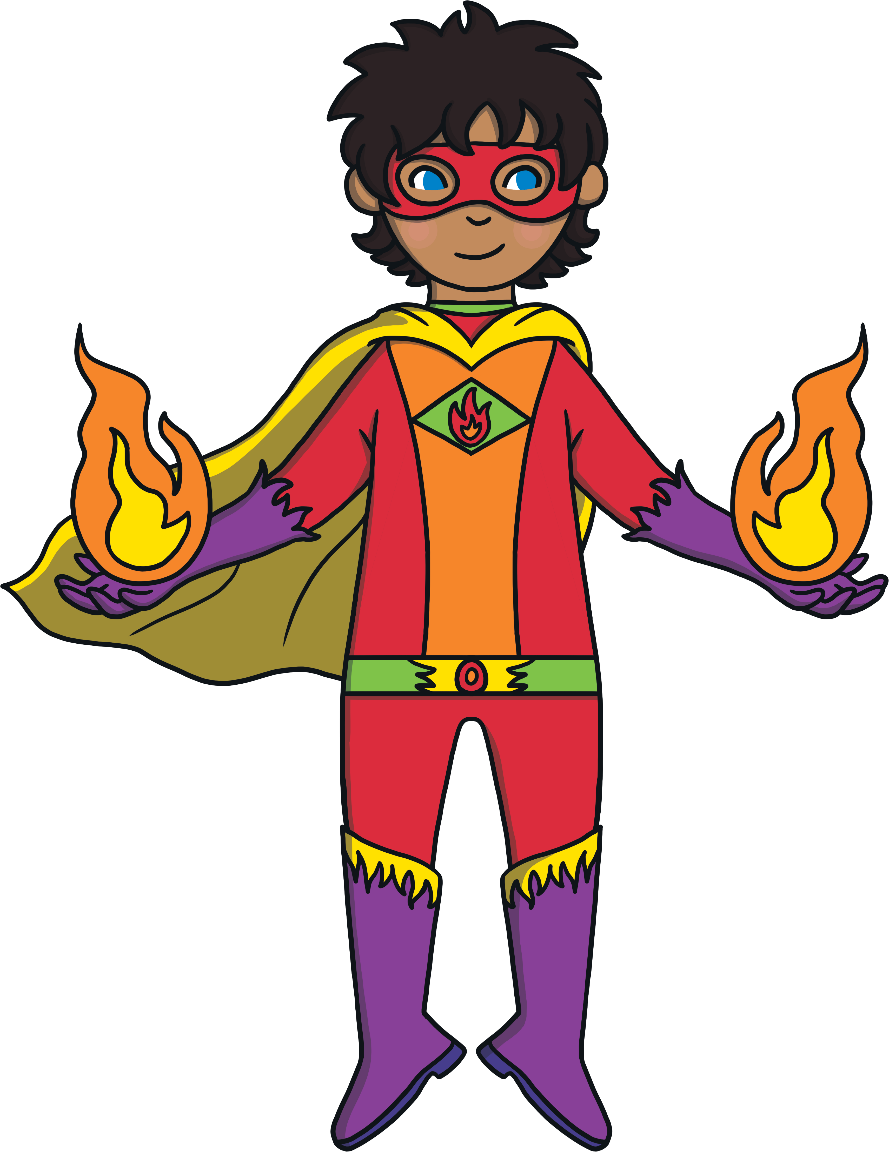 Lets go!
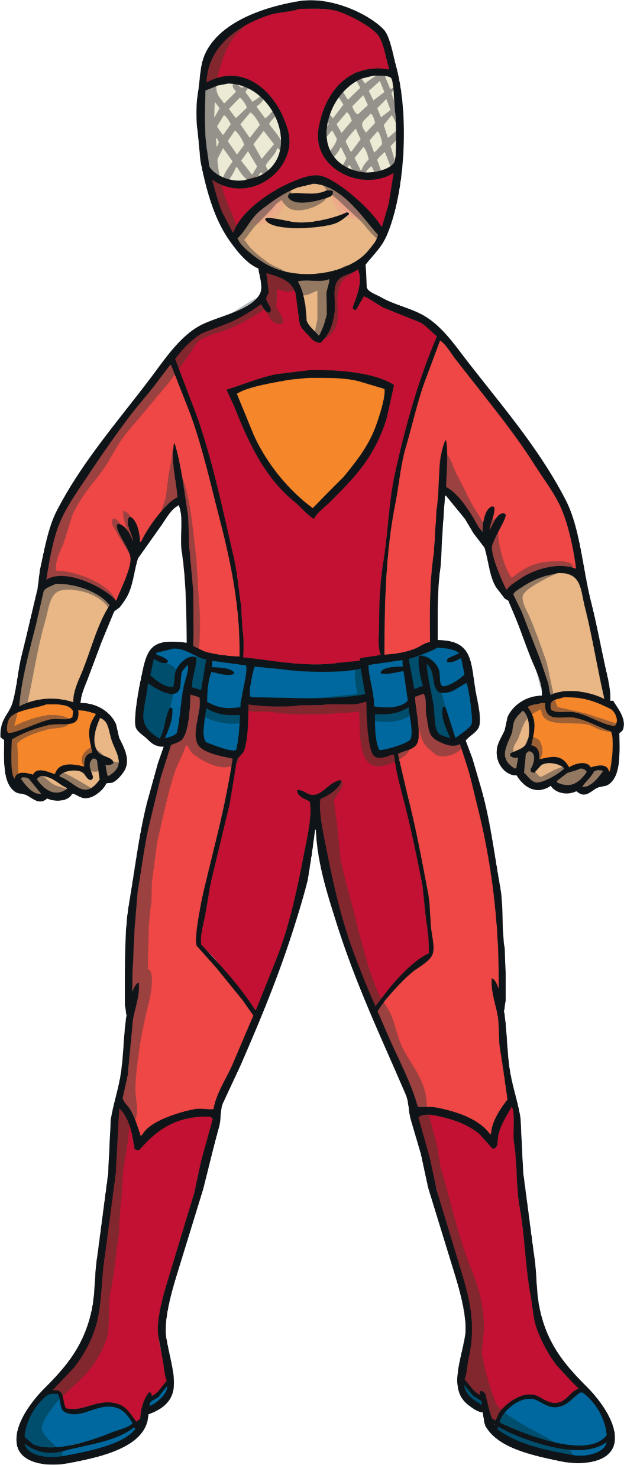 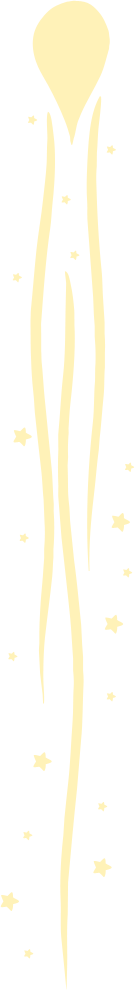 How many dots did you spot?
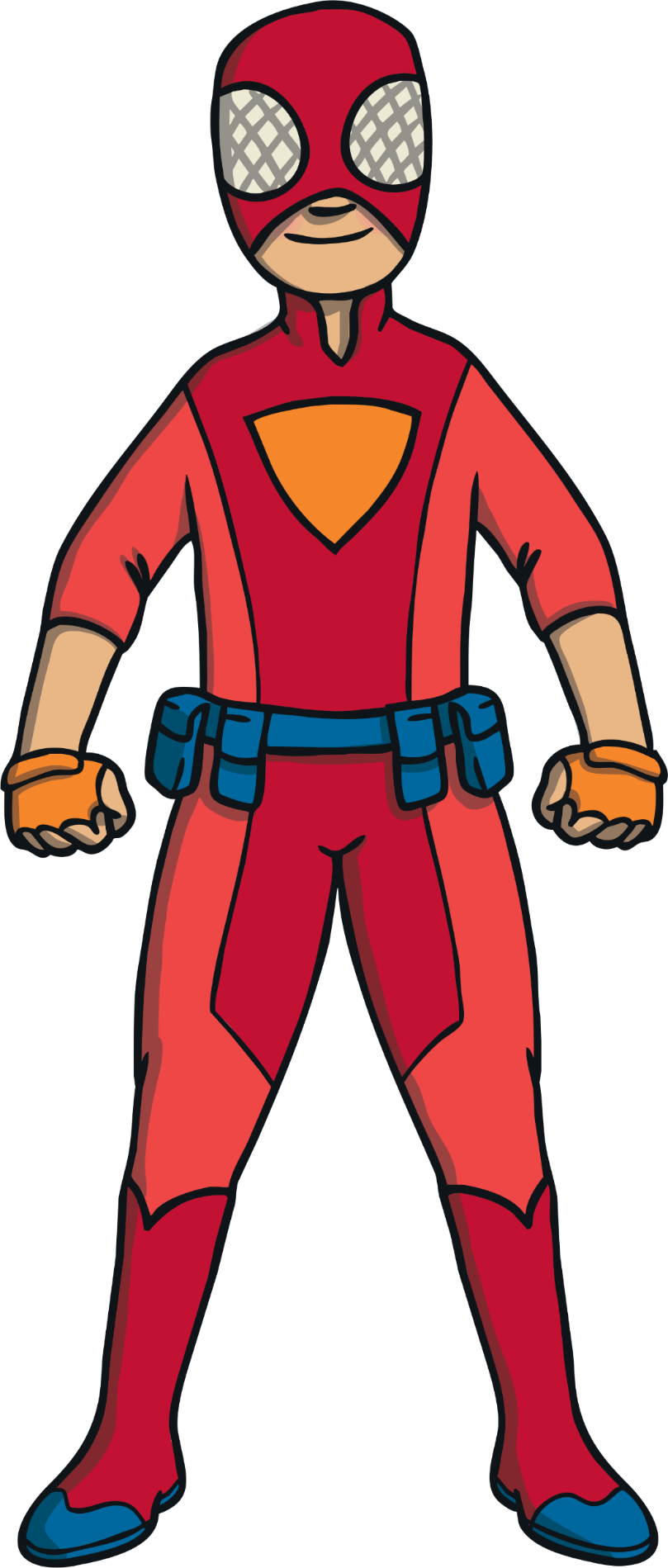 2
Next
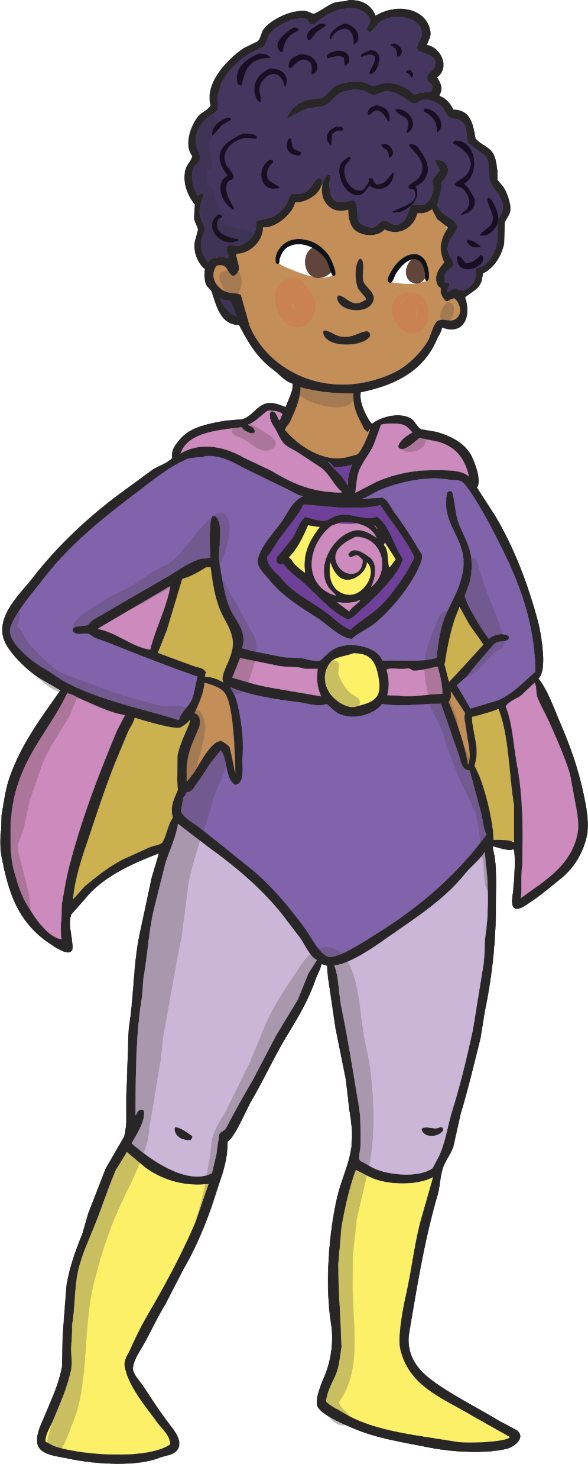 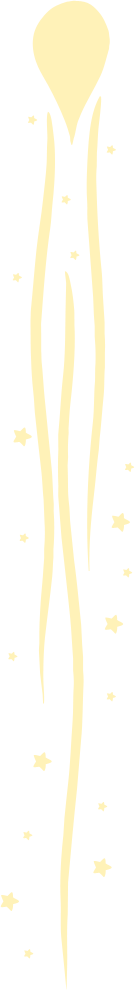 How many dots did you spot?
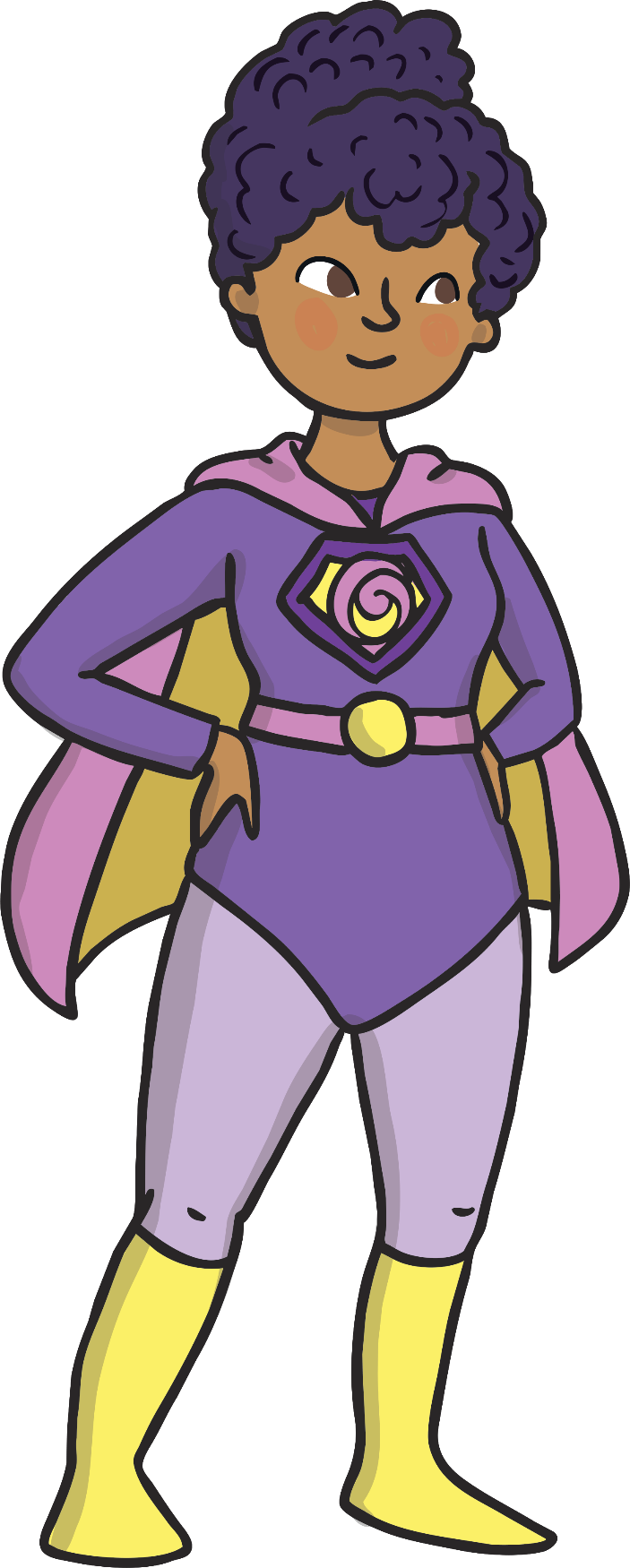 3
Next
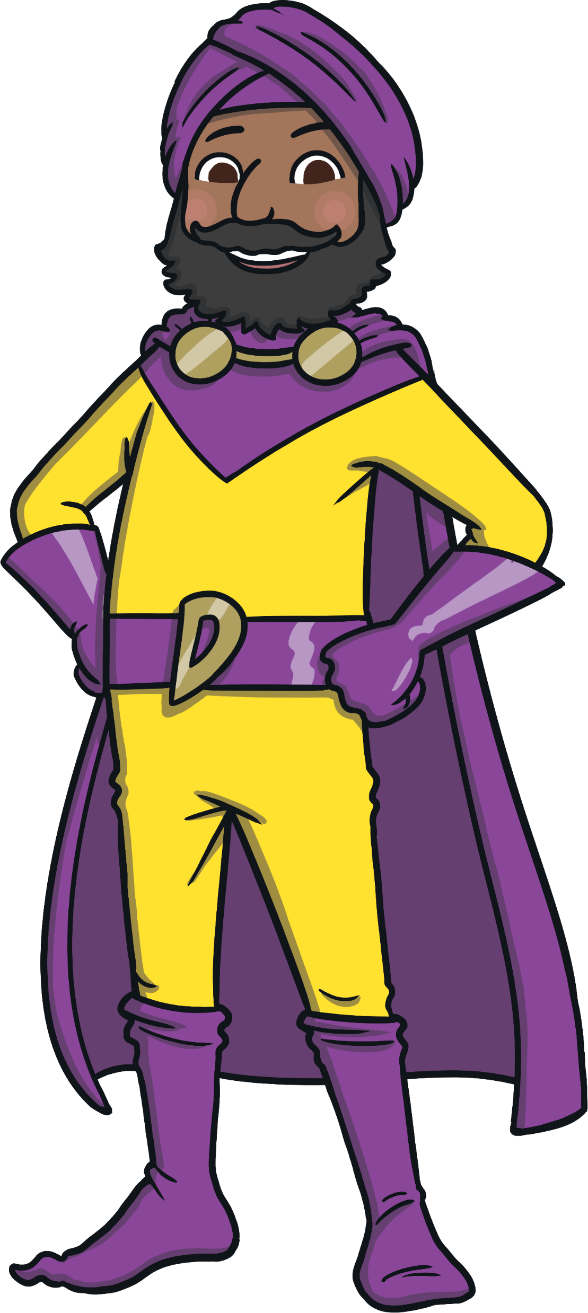 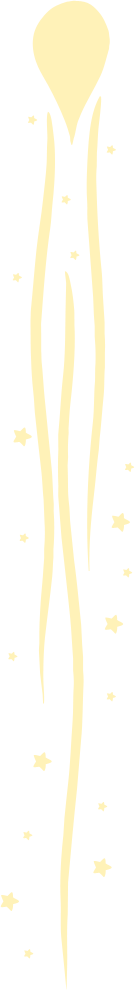 How many dots did you spot?
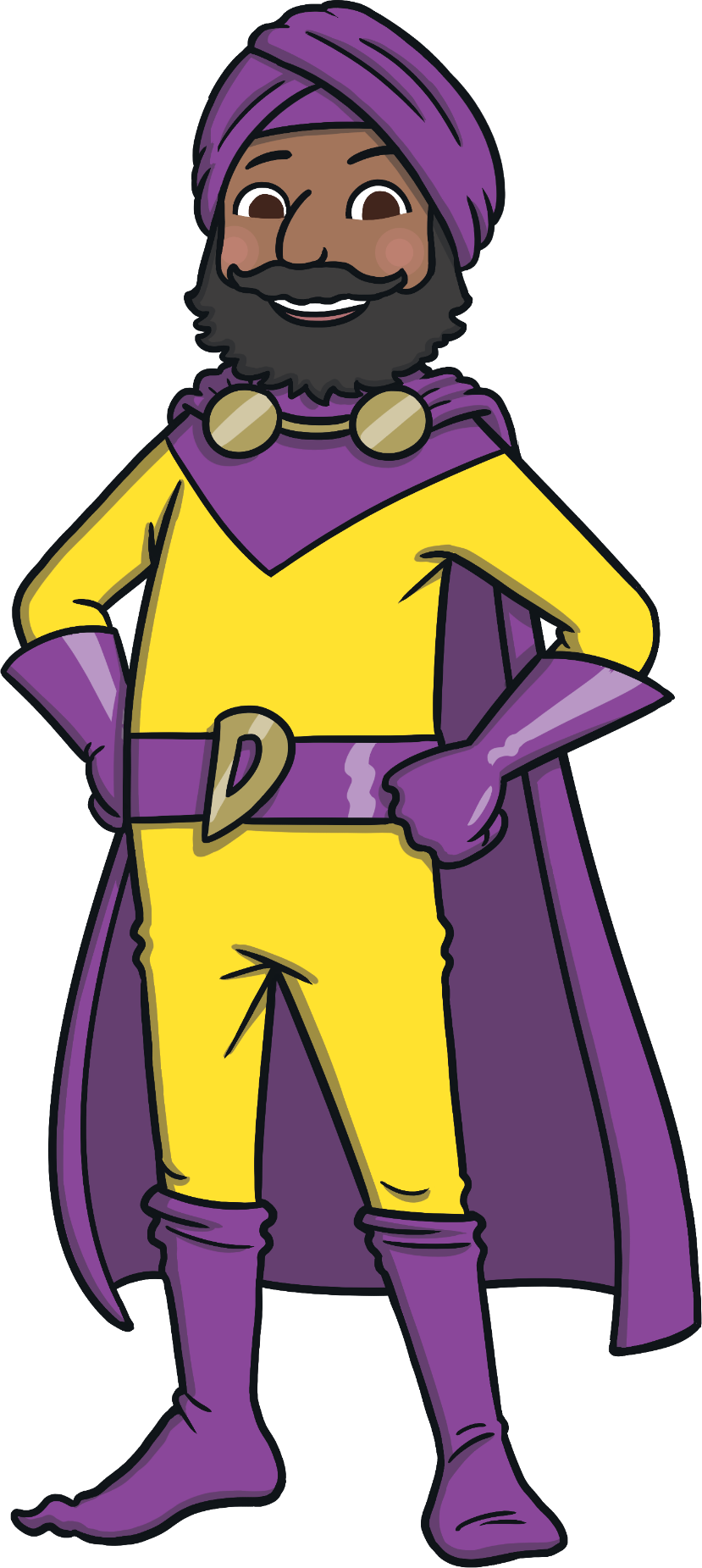 1
Next
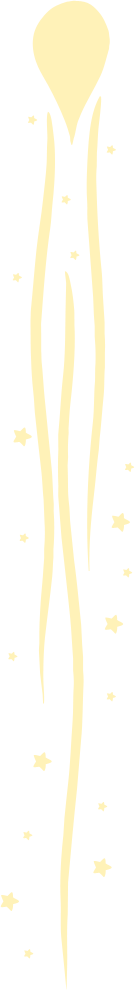 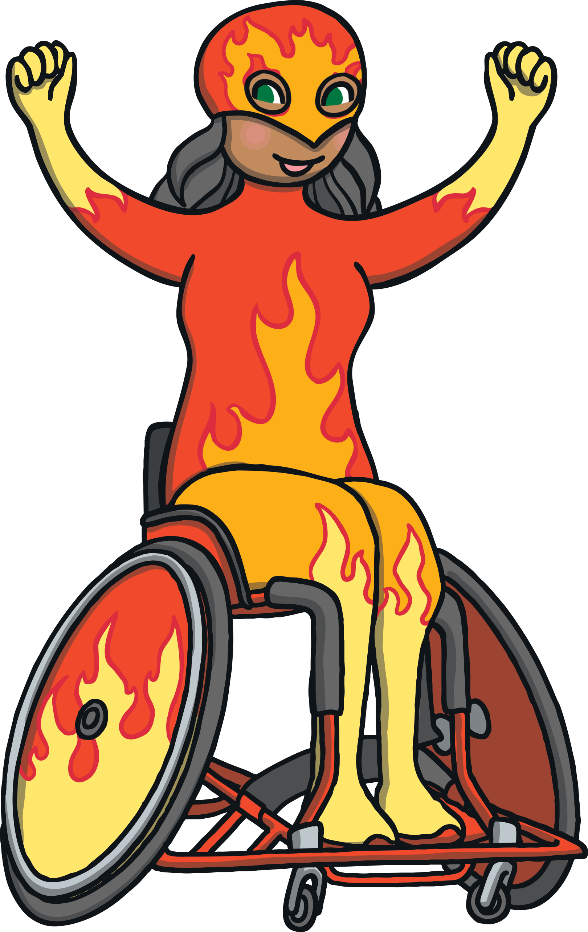 How many dots did you spot?
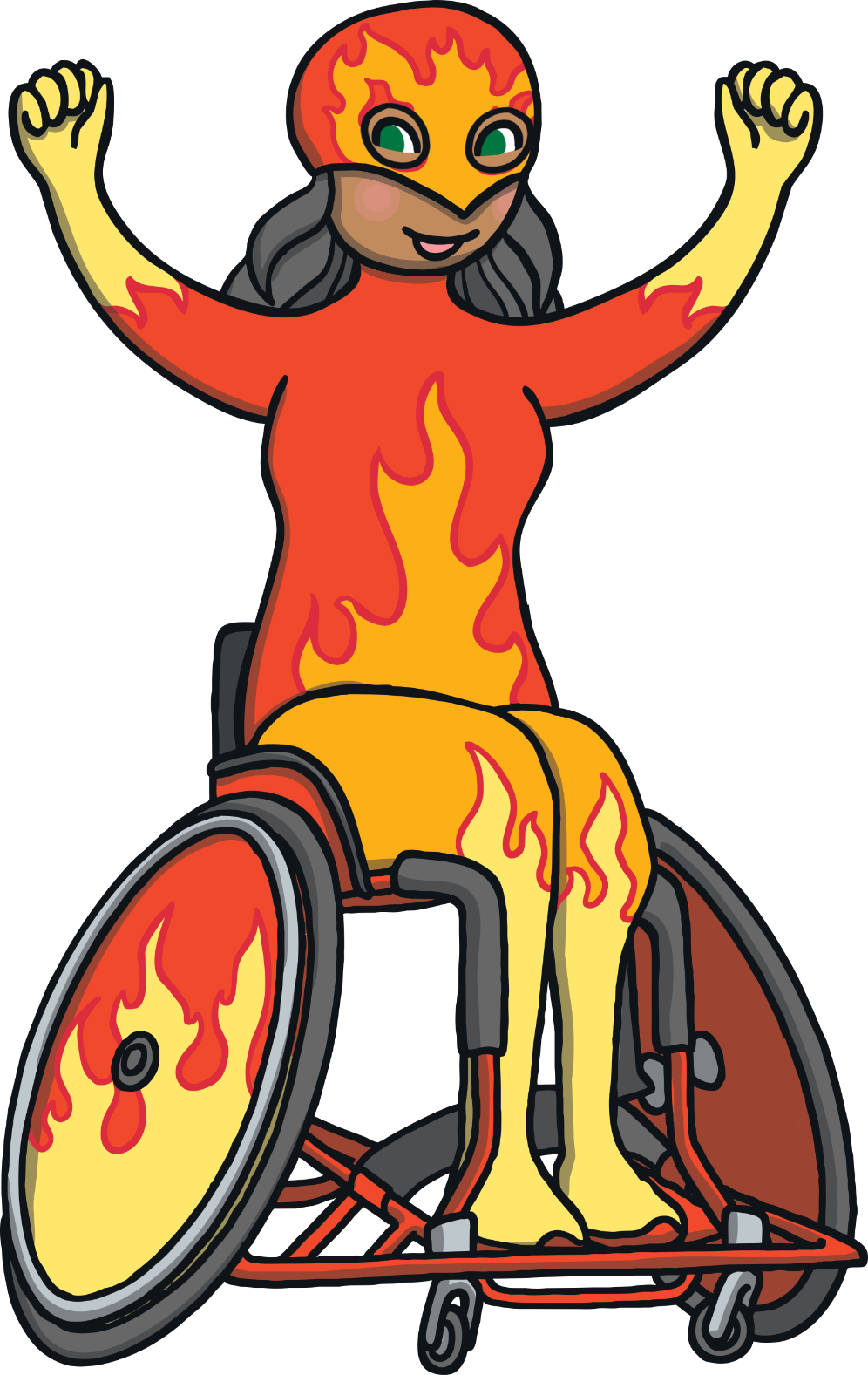 5
Next
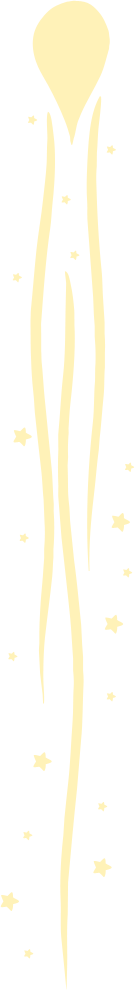 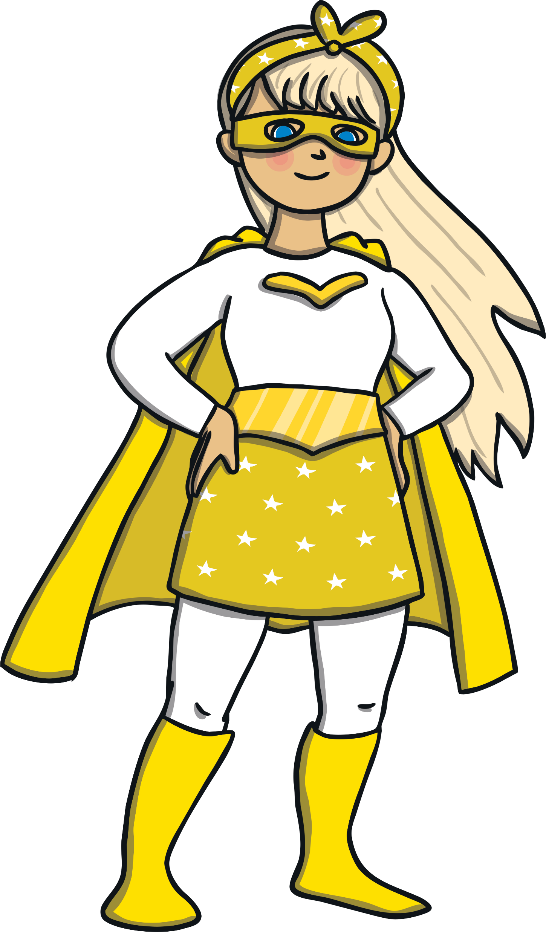 How many dots did you spot?
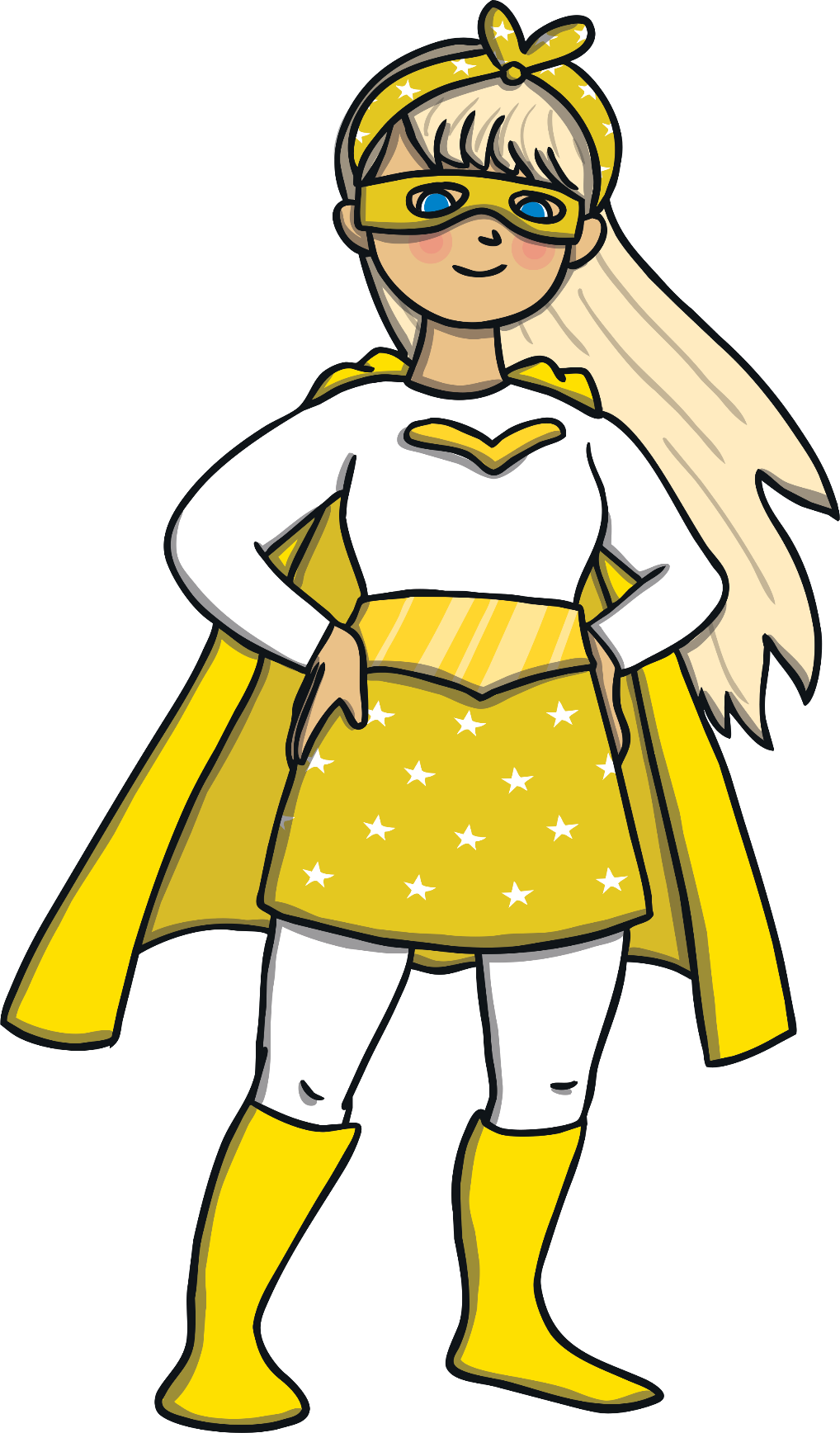 4
Next
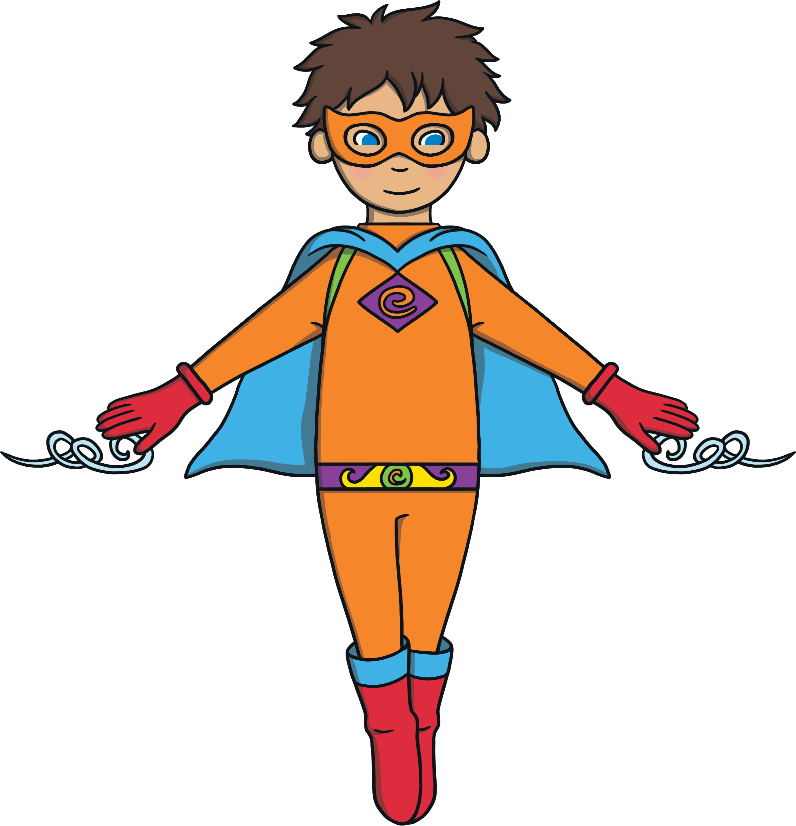 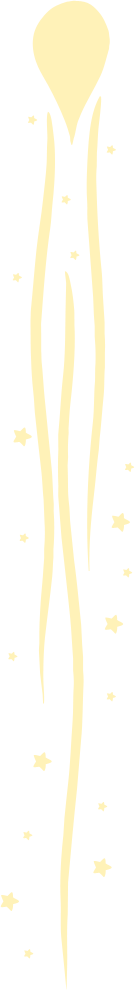 How many dots did you spot?
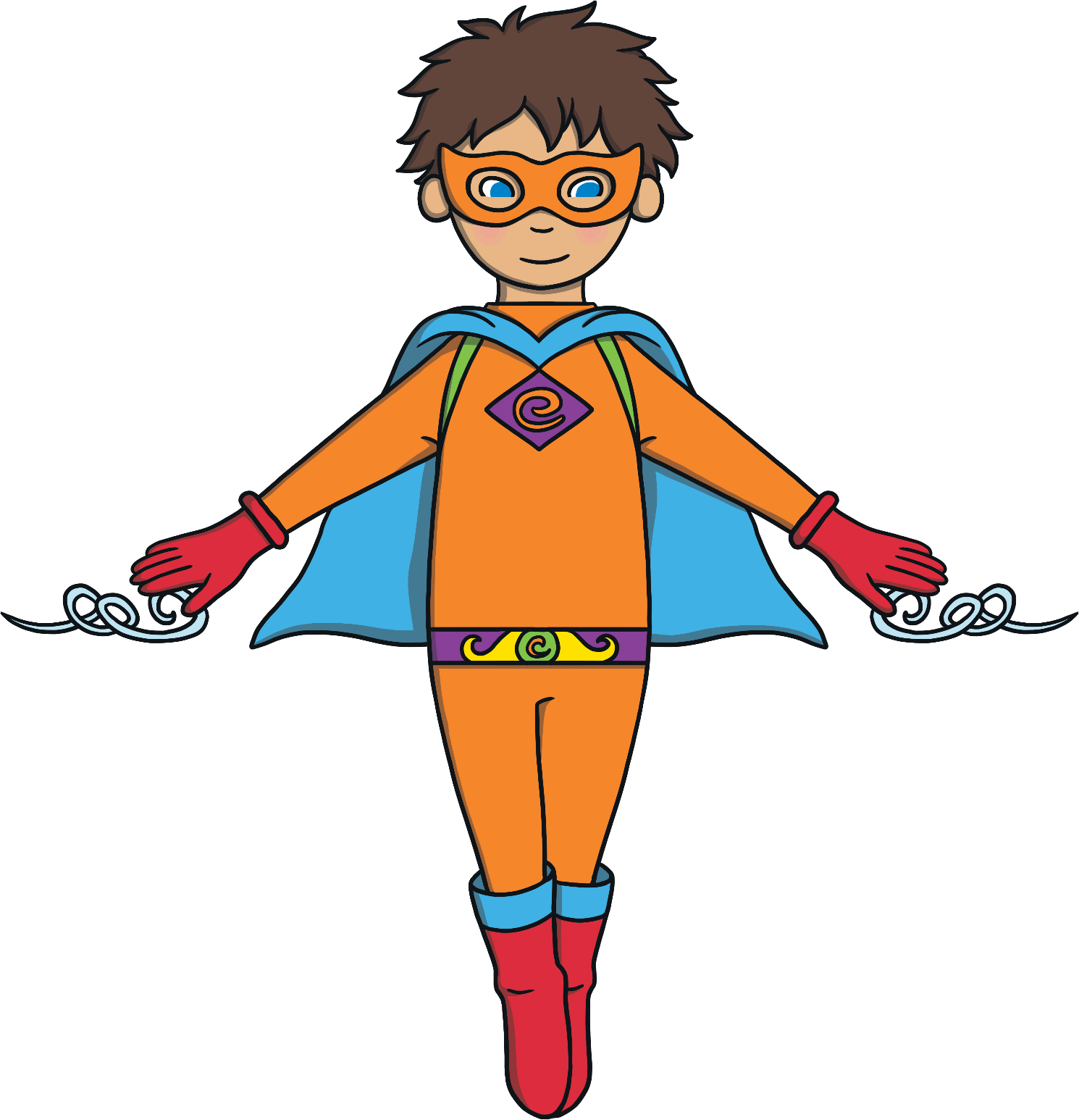 3
Next
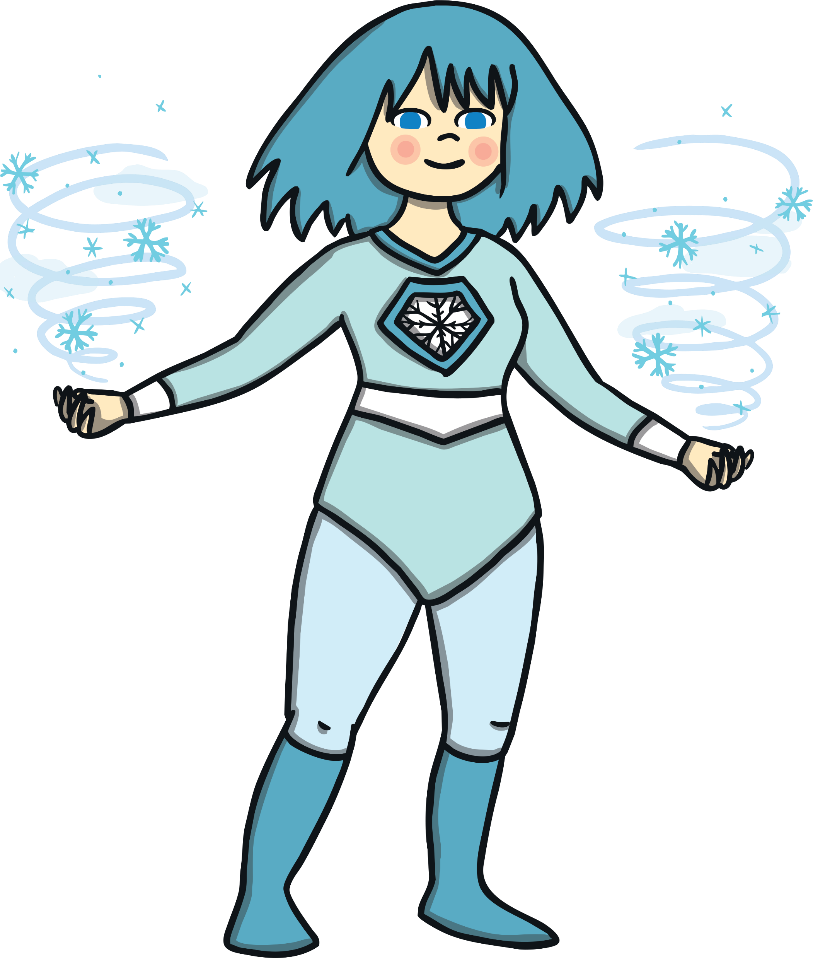 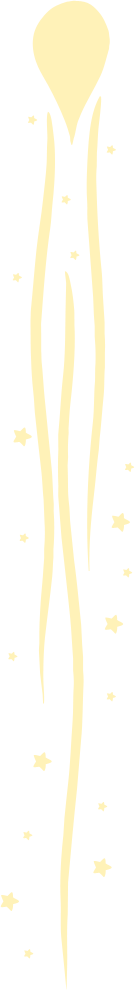 How many dots did you spot?
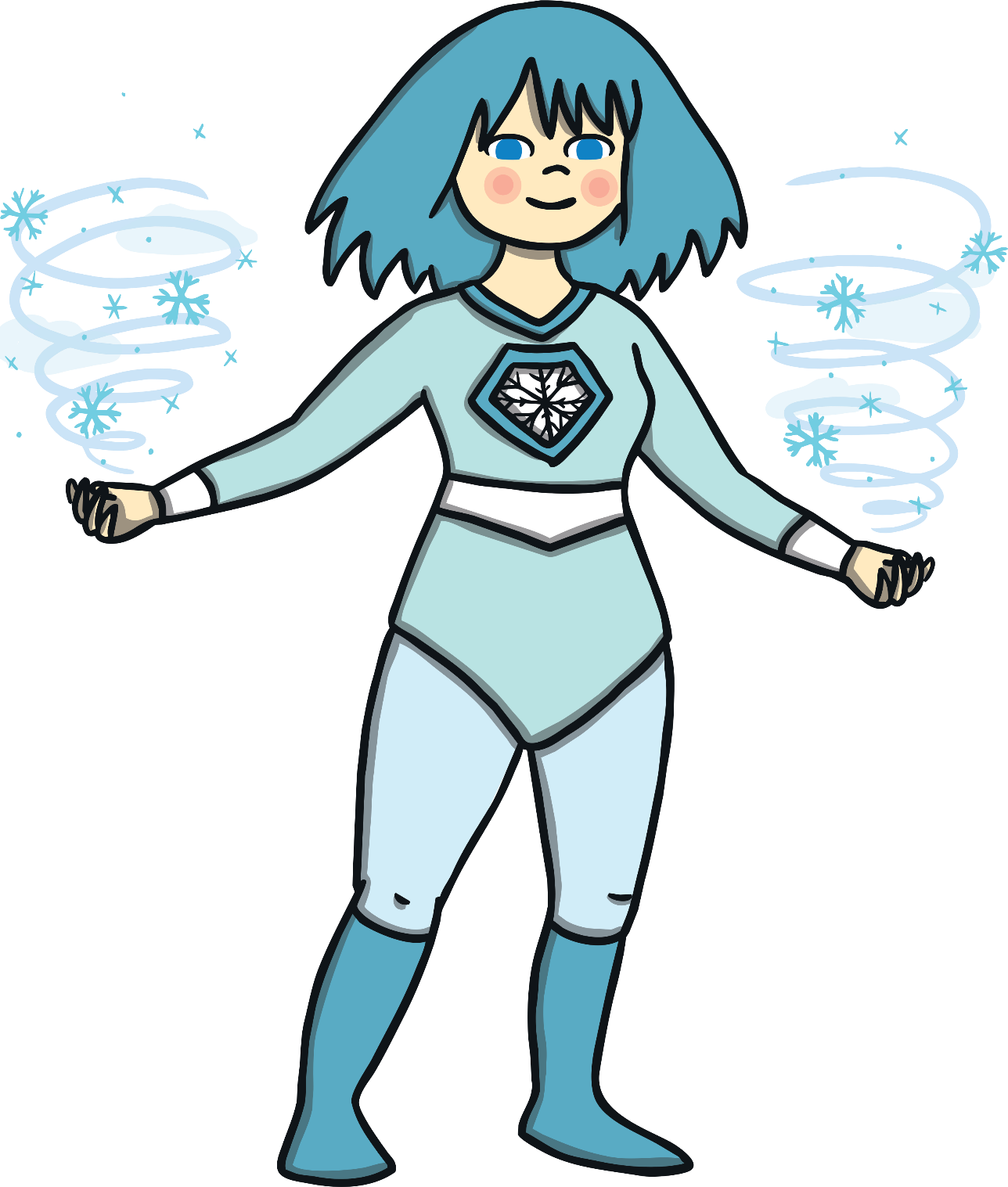 2
Next
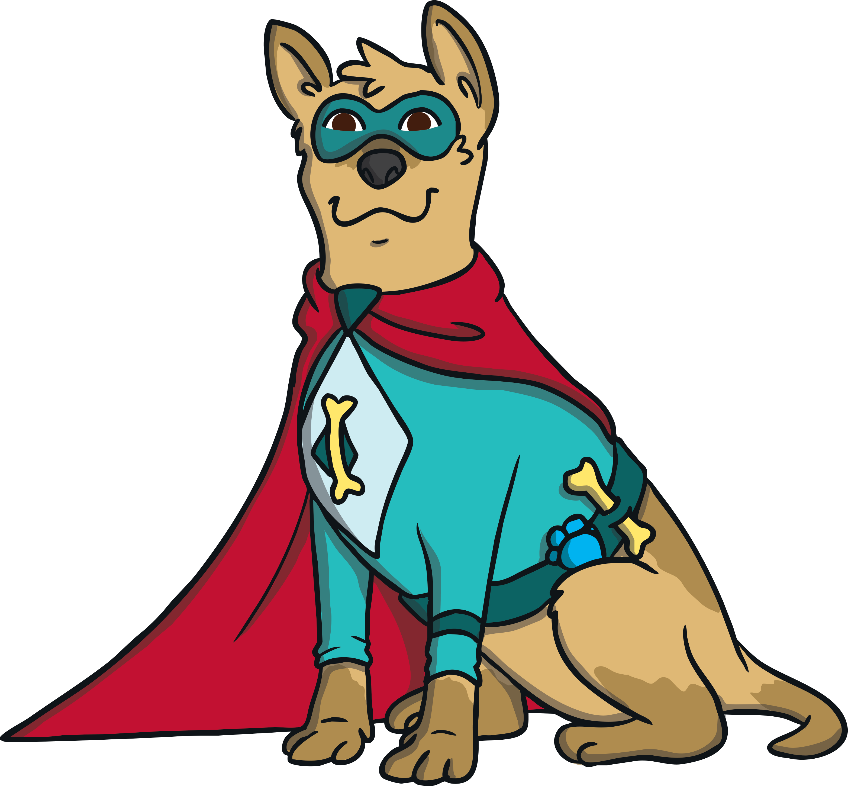 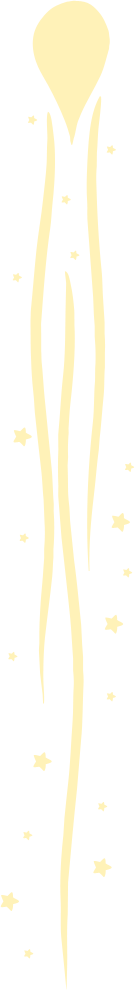 How many dots did you spot?
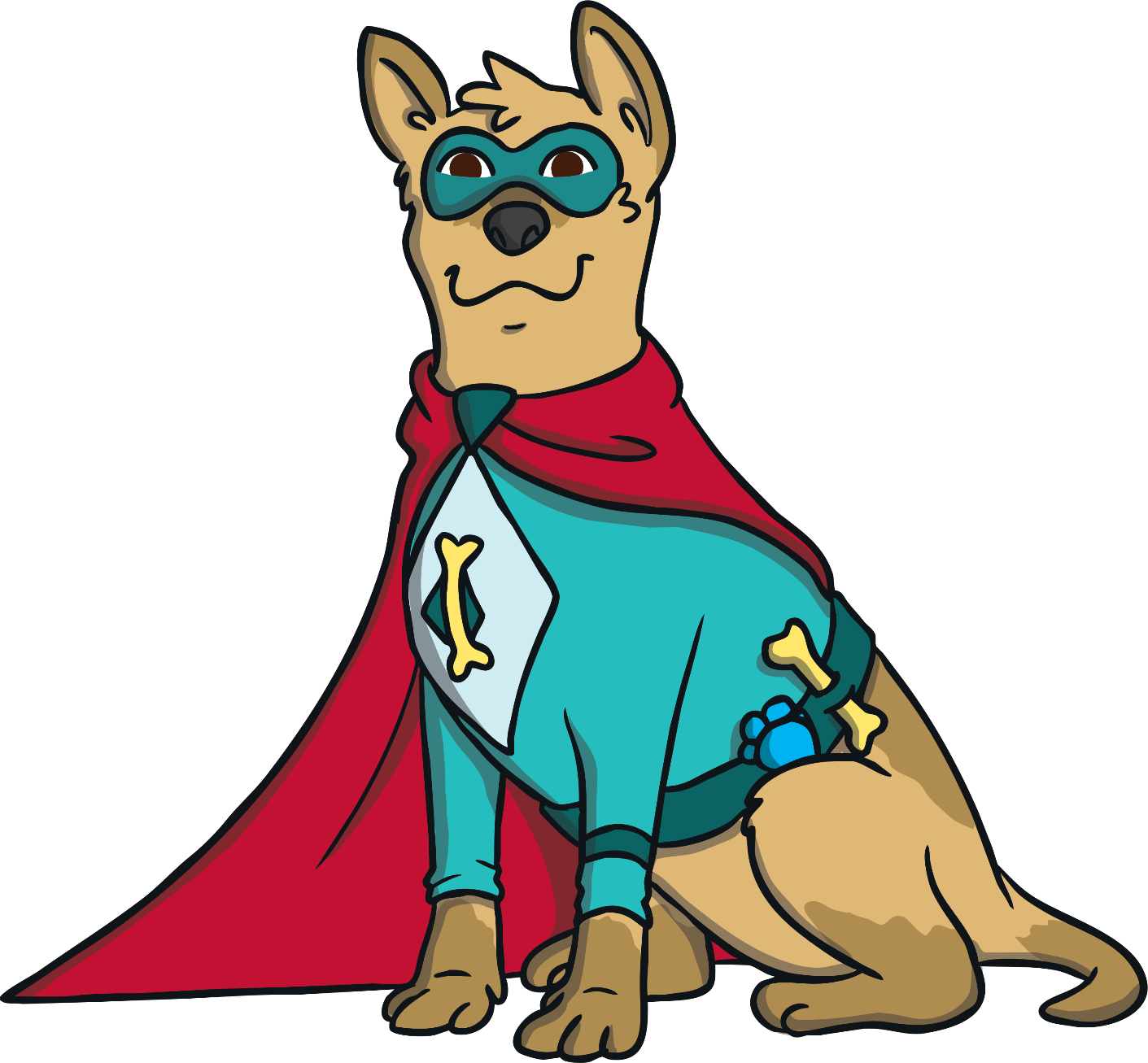 5
Next
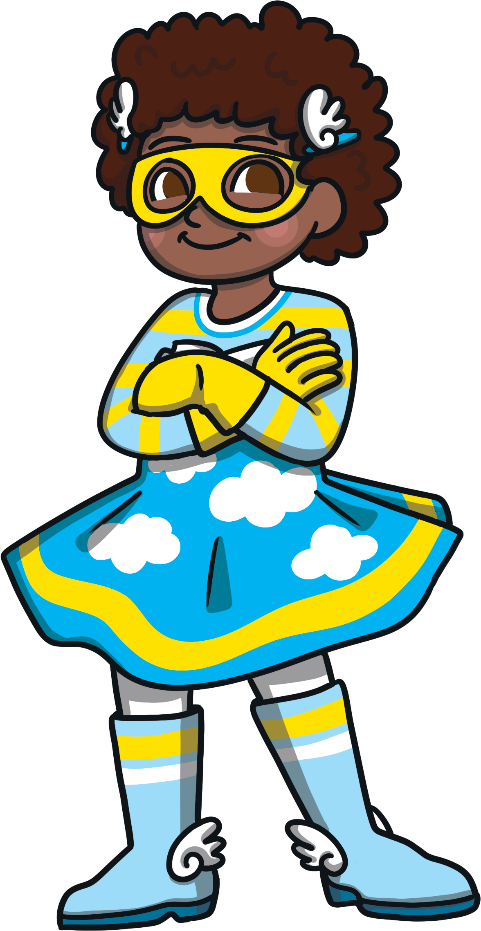 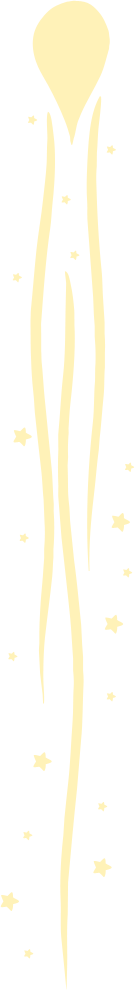 How many dots did you spot?
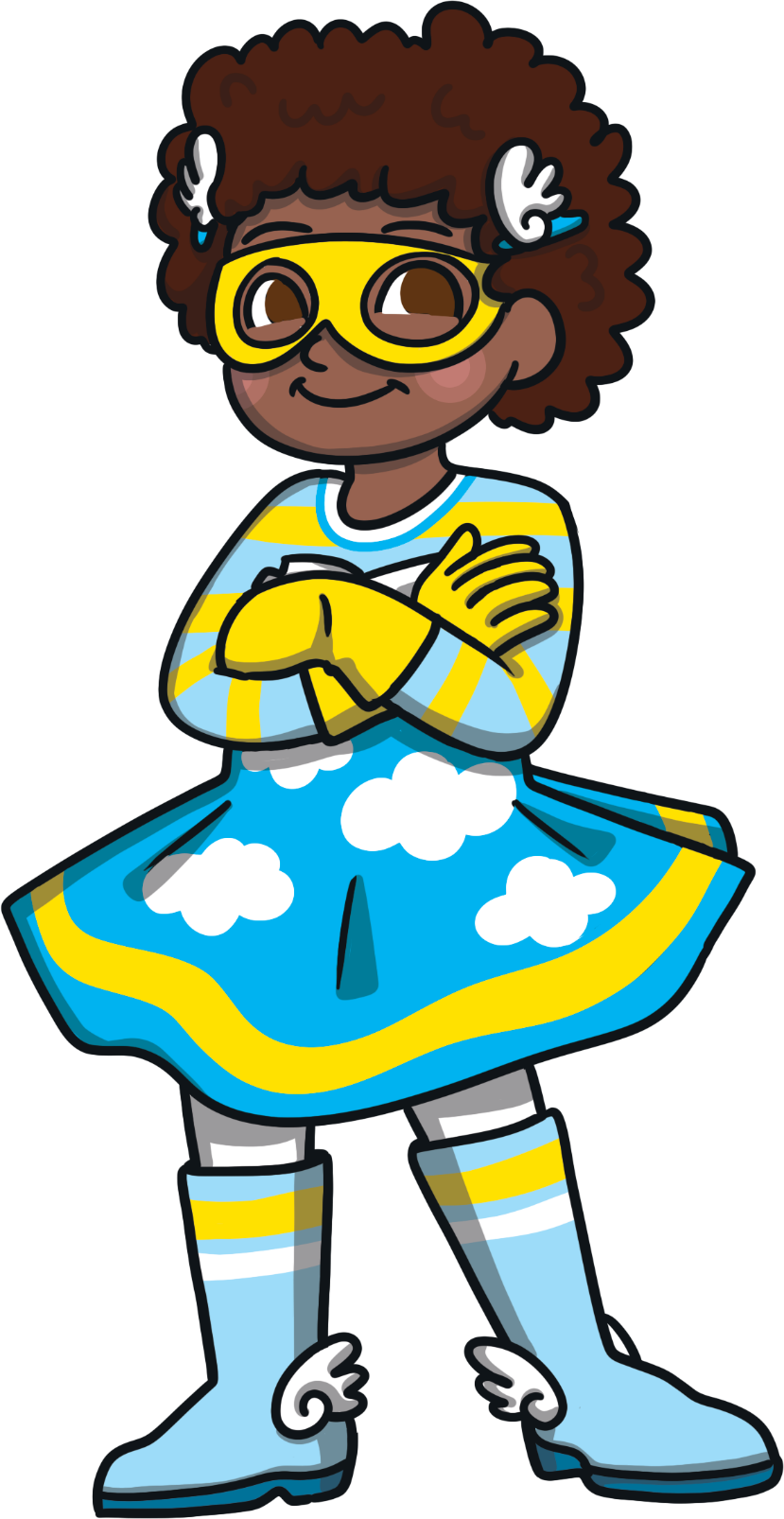 4
Next
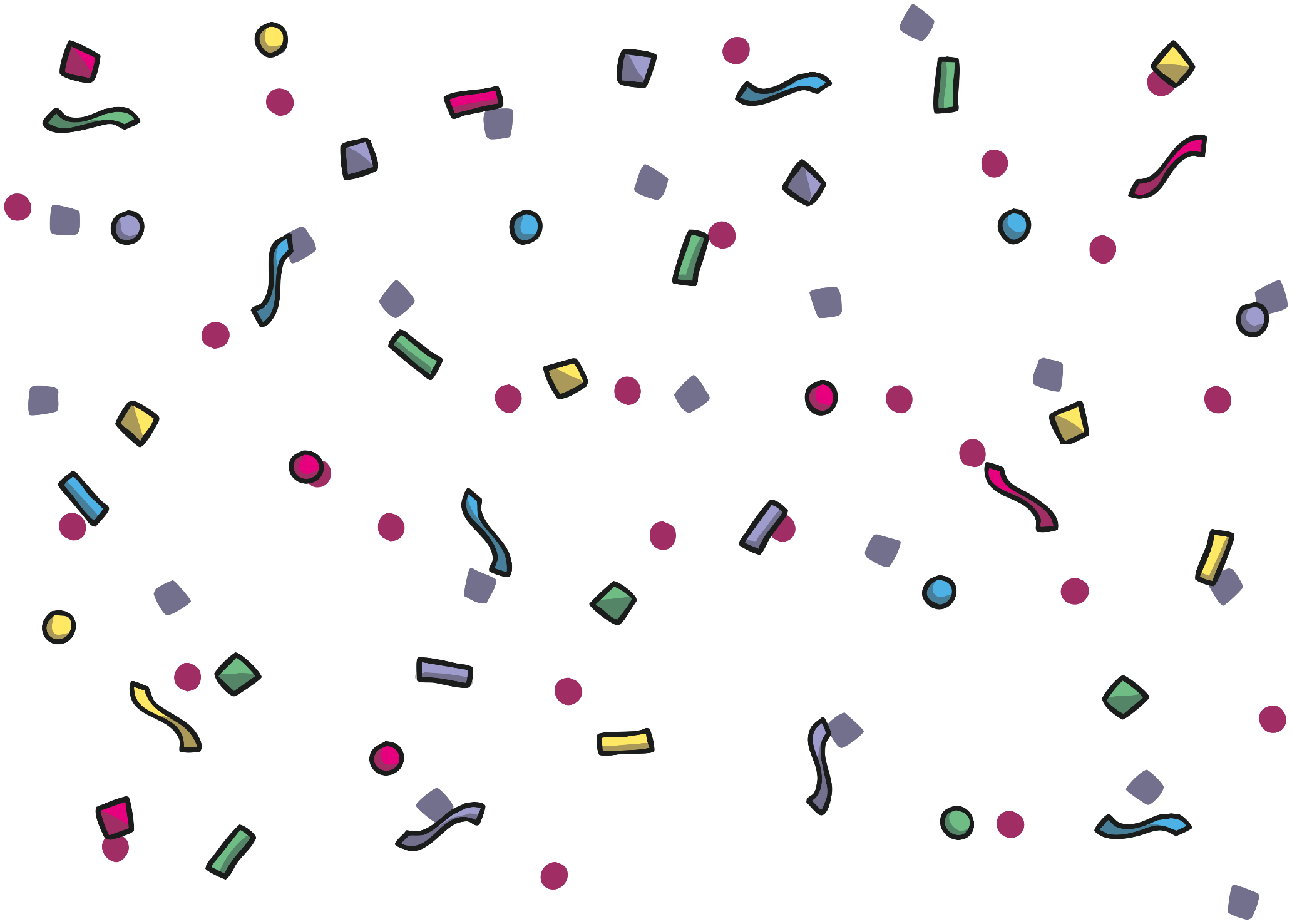 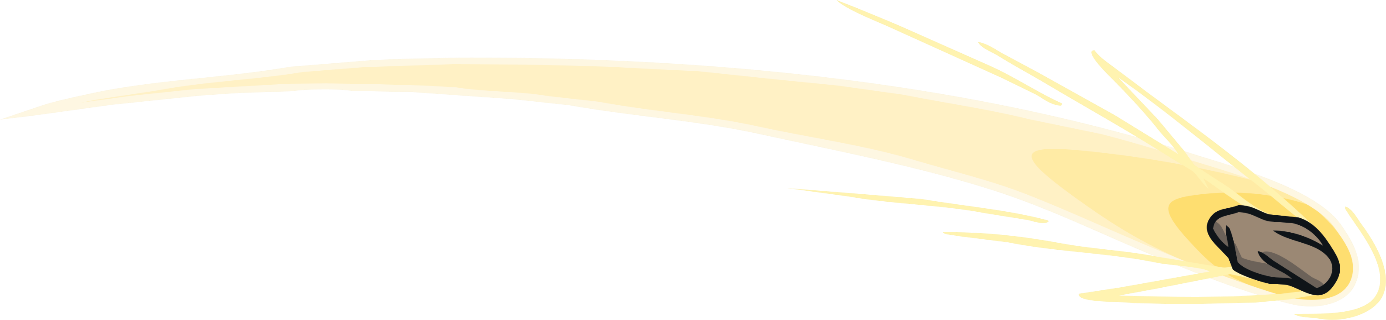 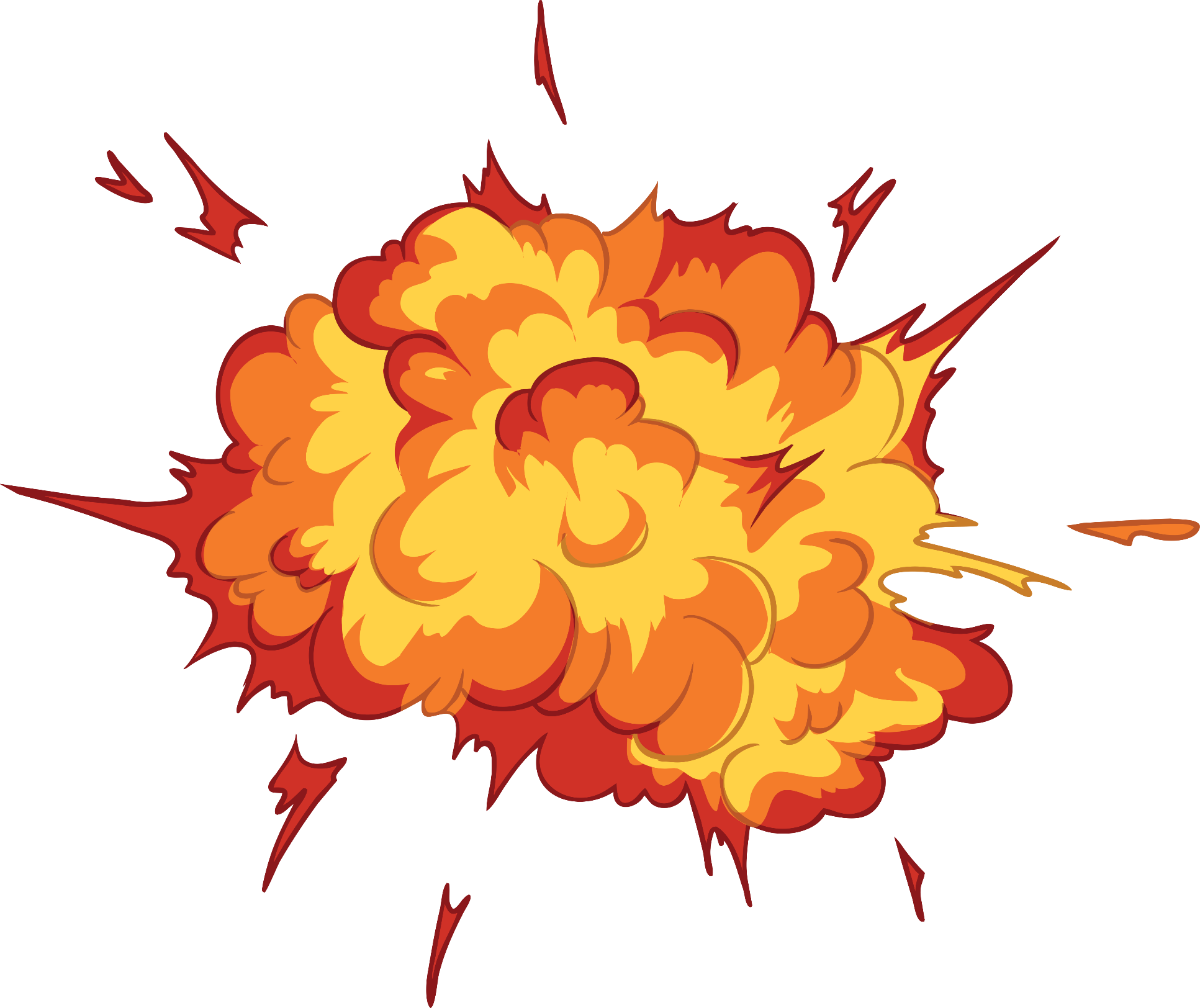 Well done!
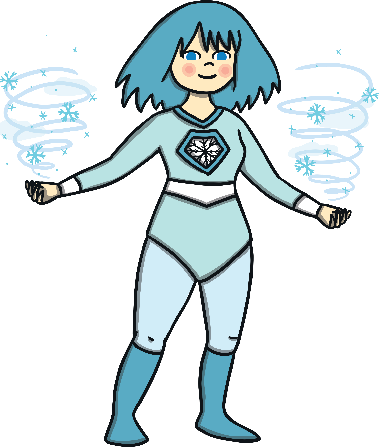 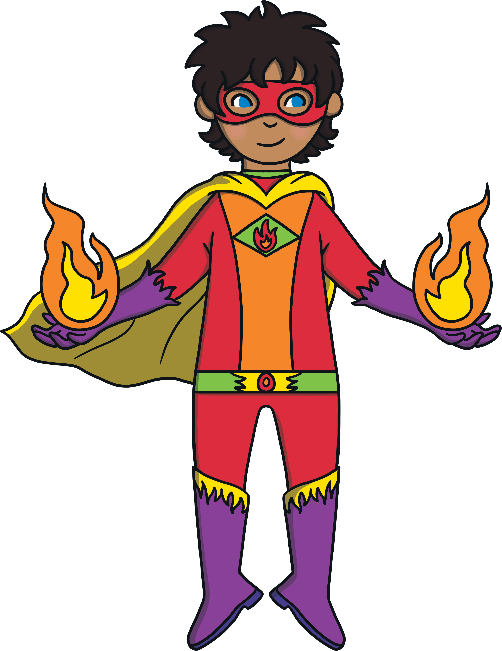 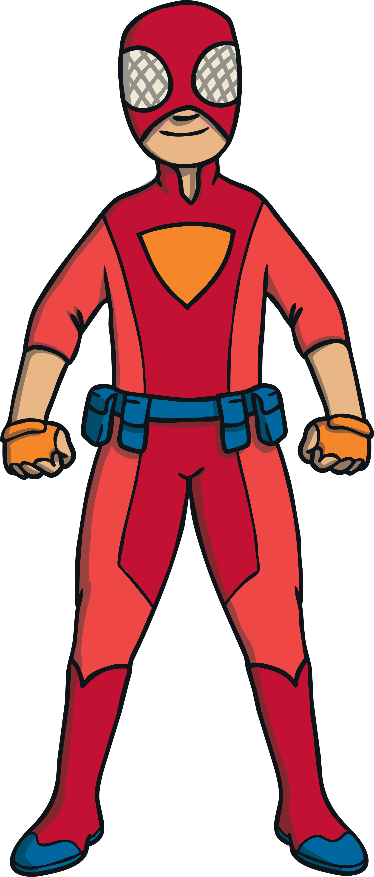 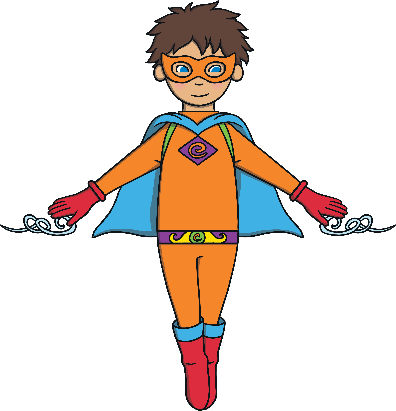 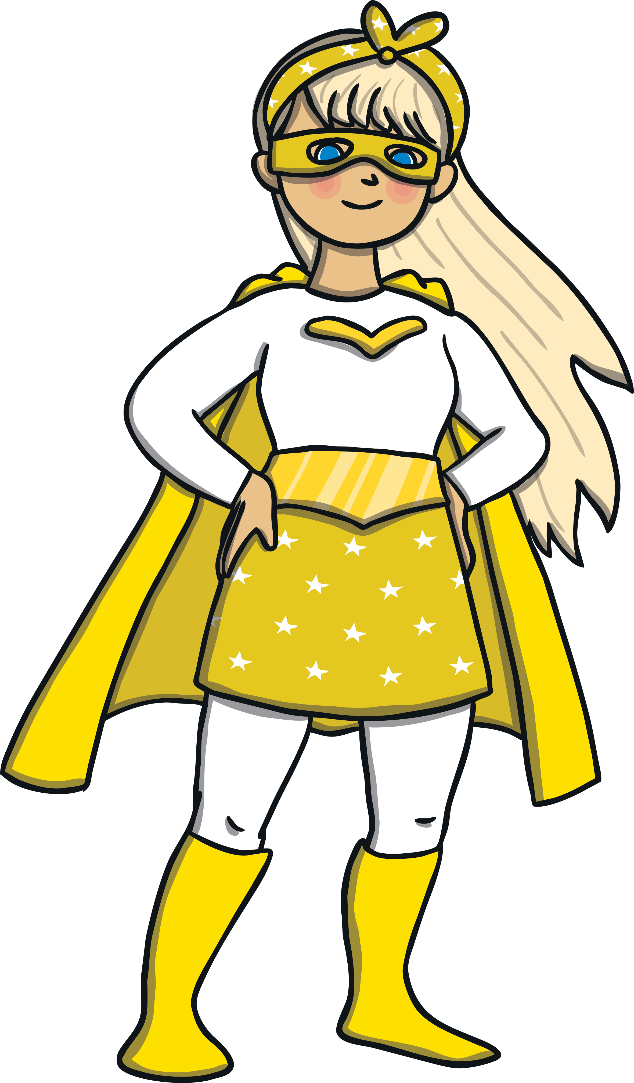 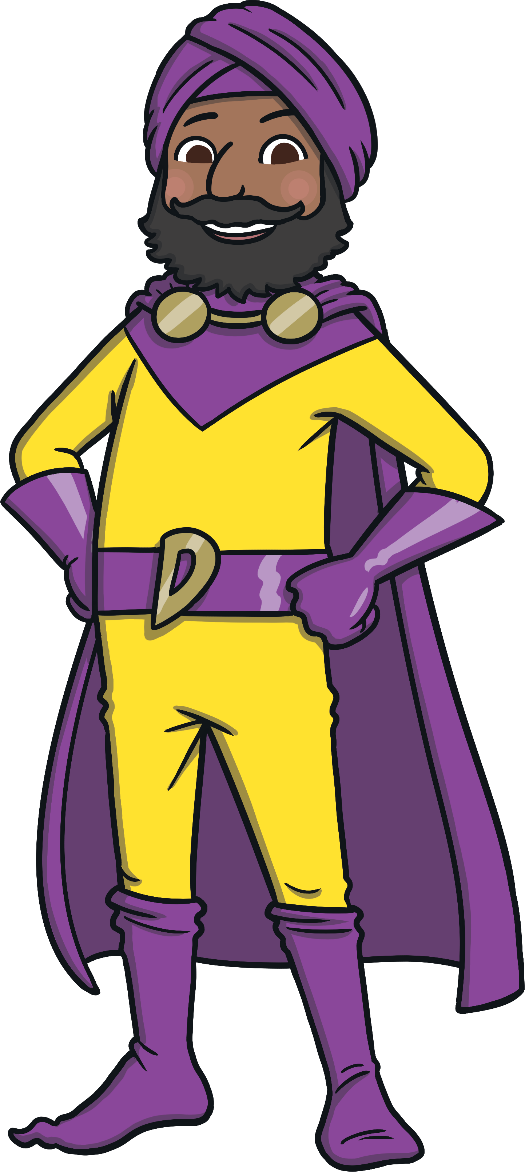 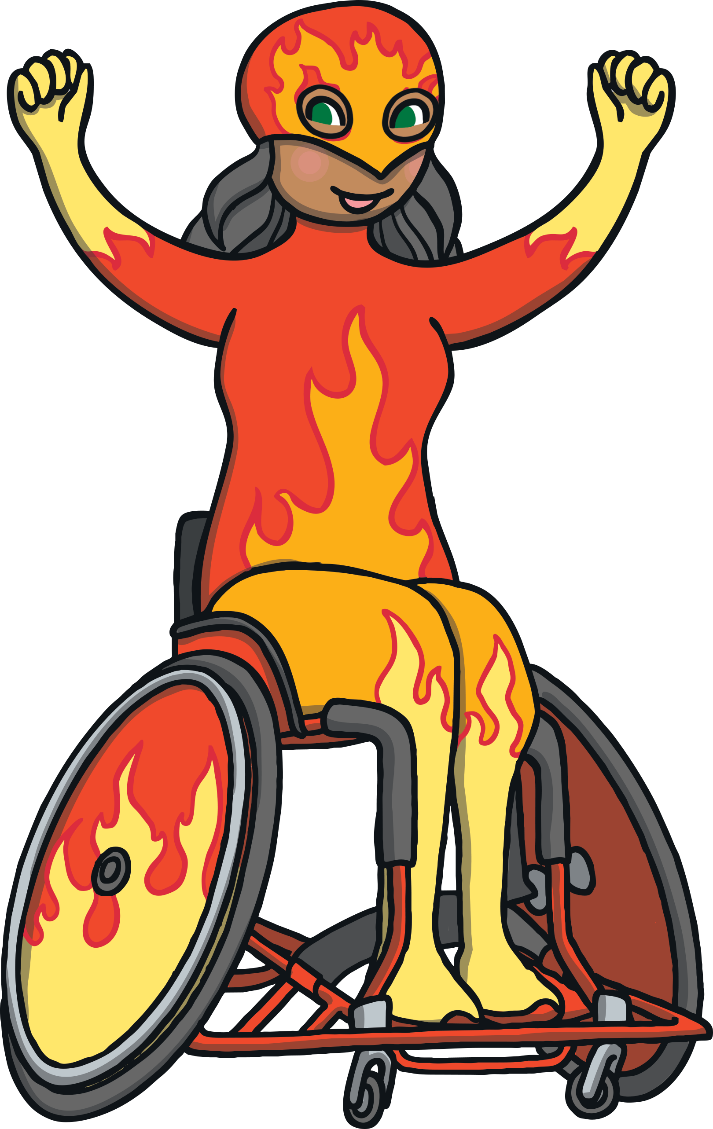 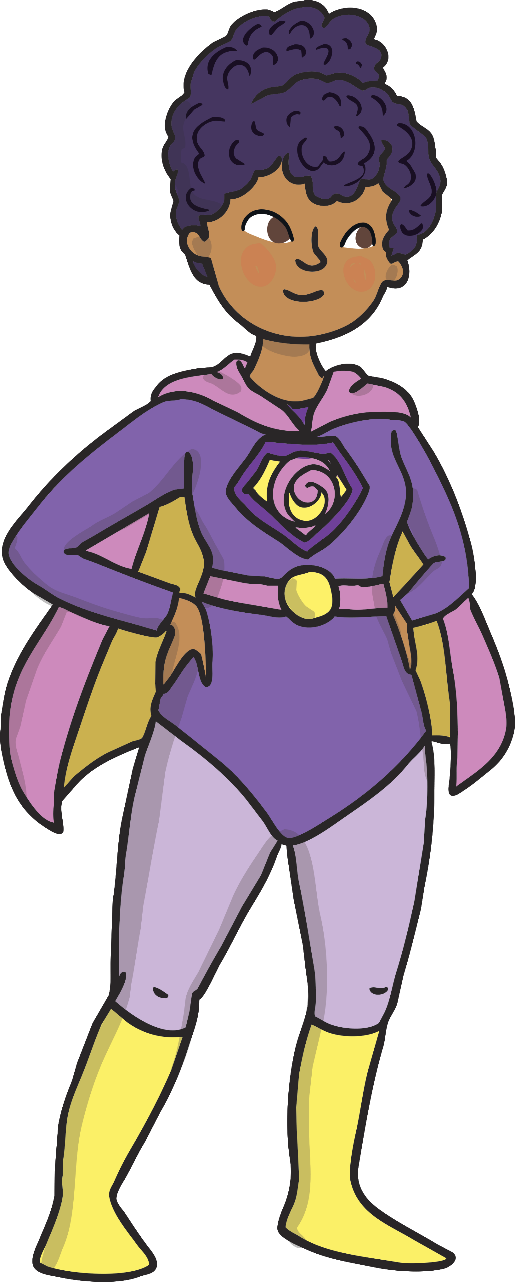 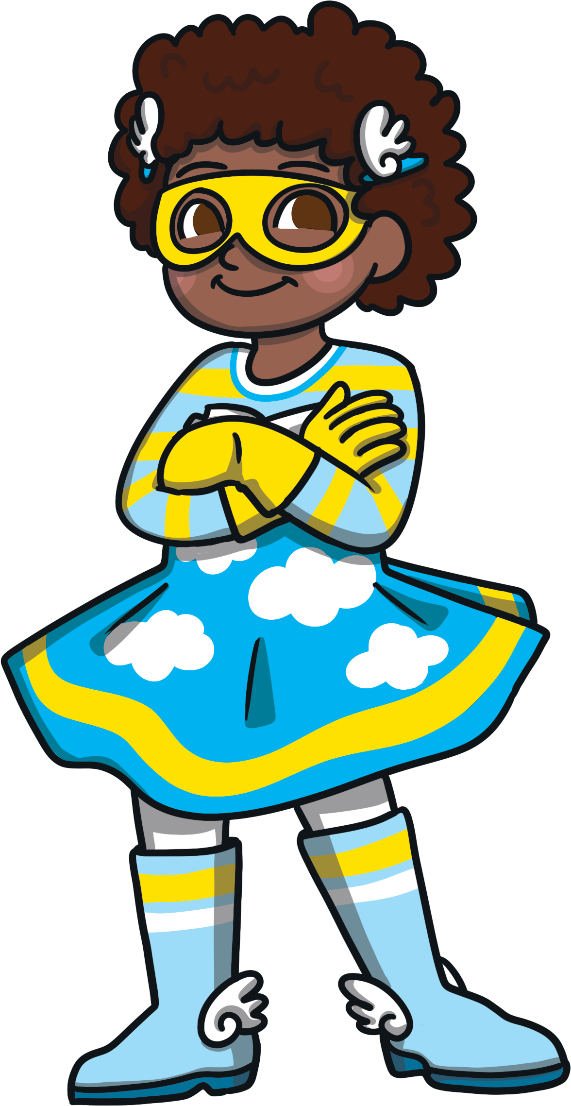 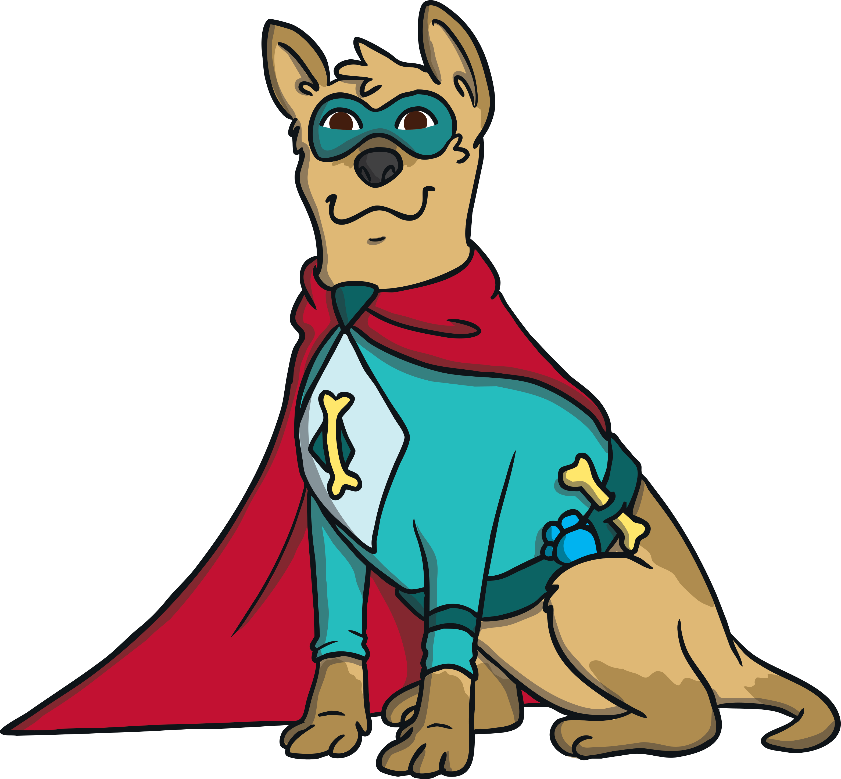 Finish